Total Apprehensions            Apprehensions of Children       UAC Apprehensions                 2012                      364,768	                                     31,029                            24,481                 2013                      420,789		                       47,397	                  38,833                 2014                      486,651		                     107,613		    68,631	          2015	           337,117		                       62,167	                  40,035	          2016                      415,816		                     102,264	                  59,757                 2017	           310,531                                          82,769		    41,546                 2018	           404,142                                        107,498	                  50,145                 2019	           859,501		                     321,708	                  76,136                 2020                      405,036		                       40,740                           19,657                 2021	        1,662,167		                     293,218                         140,230                 2022	        2,214,652		      **unpublished**                         149,000				                                 Source: U.S. Customs and Border Protection
CBP Processing Facility Brownsville, TX 2014                Source: The Nation
CBP Processing Facility Donna, TX2021                                    Source:  CNN
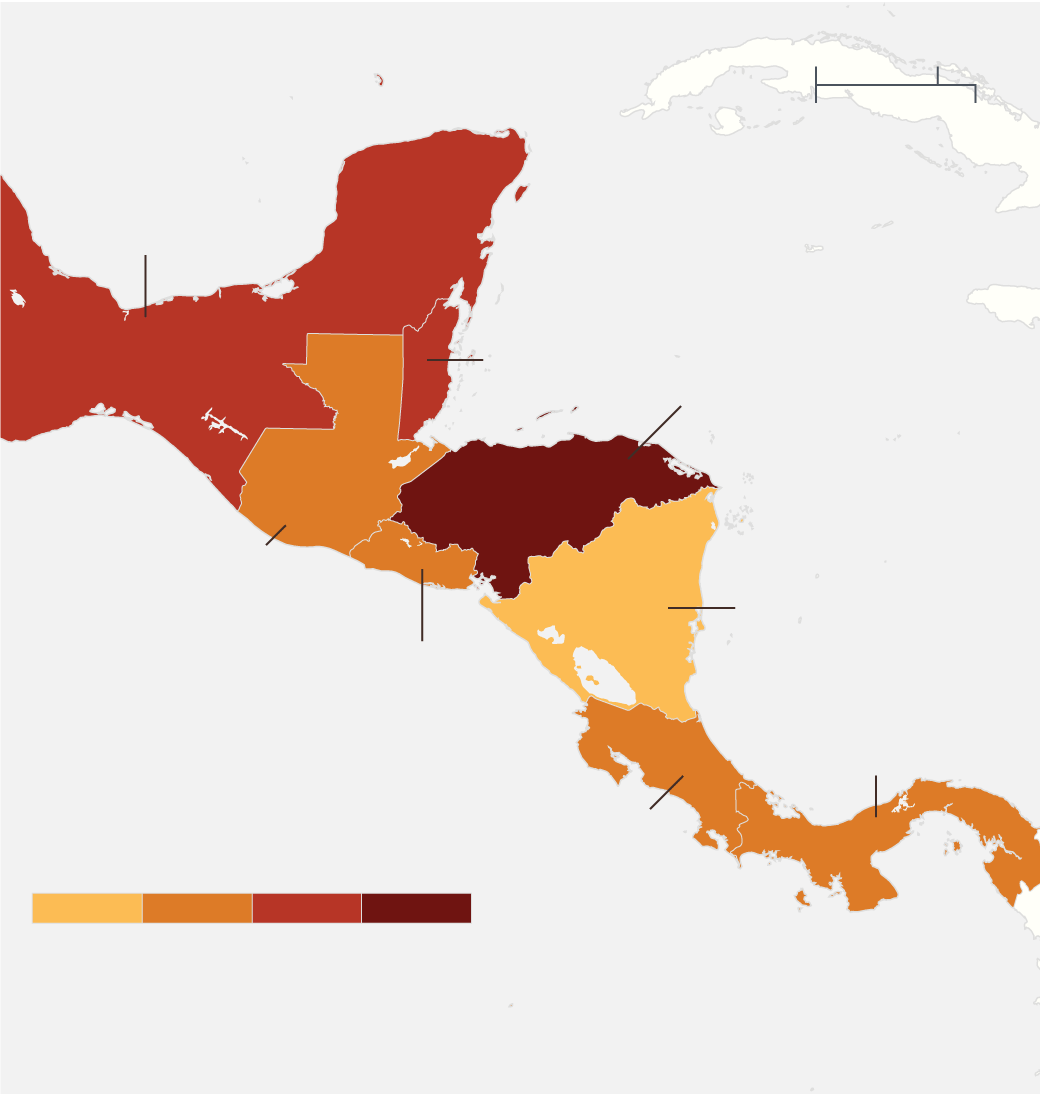 Mexico
26
Honduras
39
Homicide Rates in the Northern Triangle & Surrounding Region  2021
                            Source: InSight Crime
Guatemala
17
Nicaragua 
6
El Salvador
18
Rates per 100,000 people
0 – 9        10 – 19     20 – 29        30+
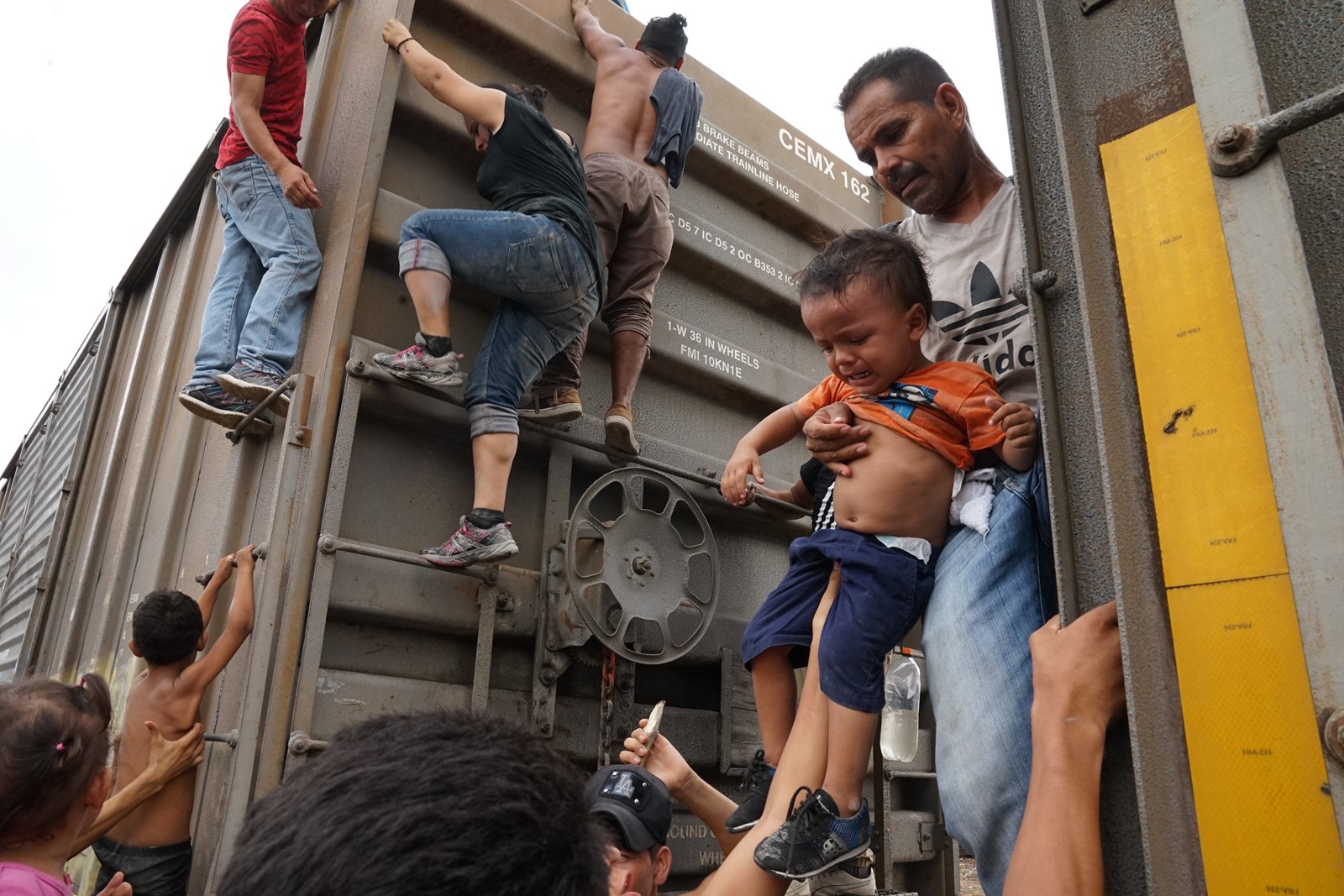 “La Bestia” (The Beast)
Mexico
2019

         Source: Liliana Nieto Del Rio for The Times
Source: The Associated Press
McAllen, TX
2018

                  Source: John Moore, Getty Images
Senda da Vida Tent Camp
Reynosa, Mexico
2022                                  Source: Michael Nigro, Getty Images
Tent Camp
Matamoros, Mexico
2019		            Source:   John Moore, Getty Images
Oscar & Valeria2019Source: Julia Le Duc, AP
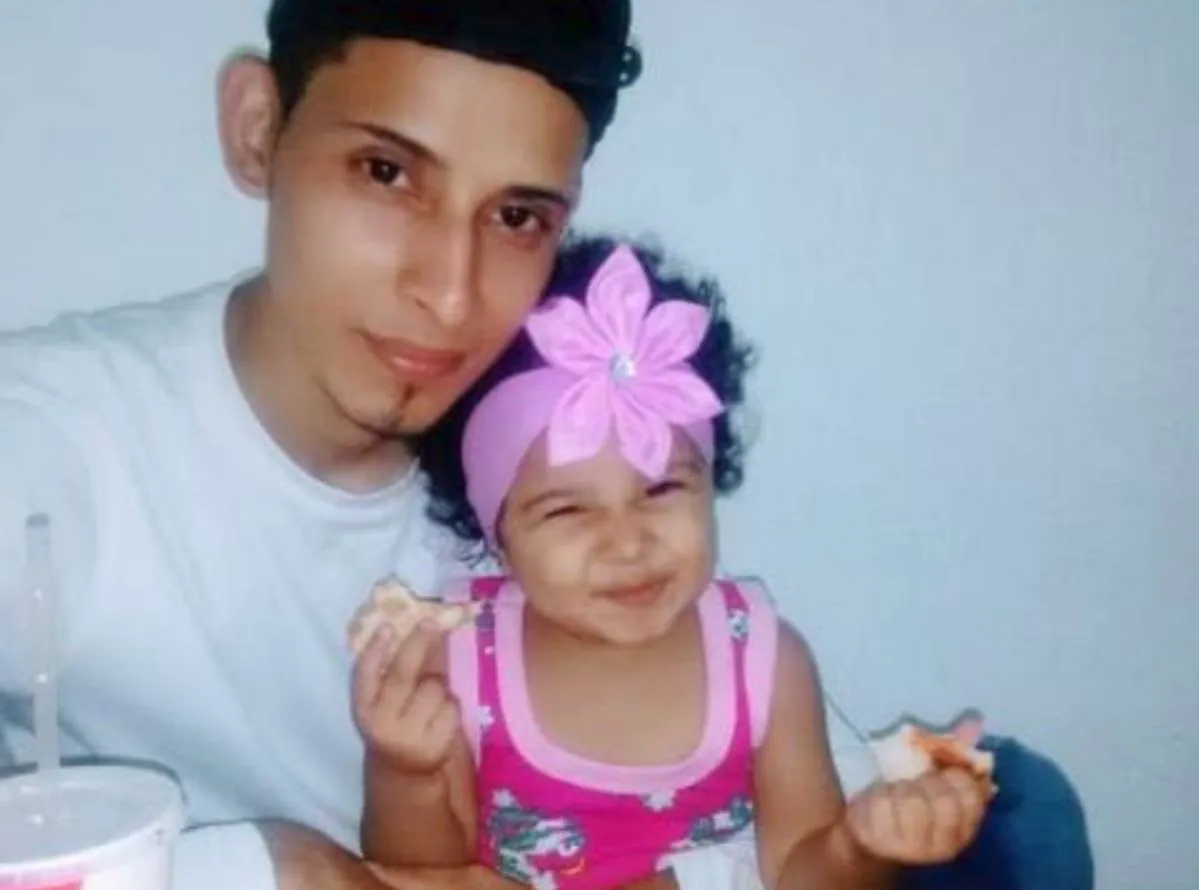 Oscar & Valeria2019                     Source: Maria Estela Avalos
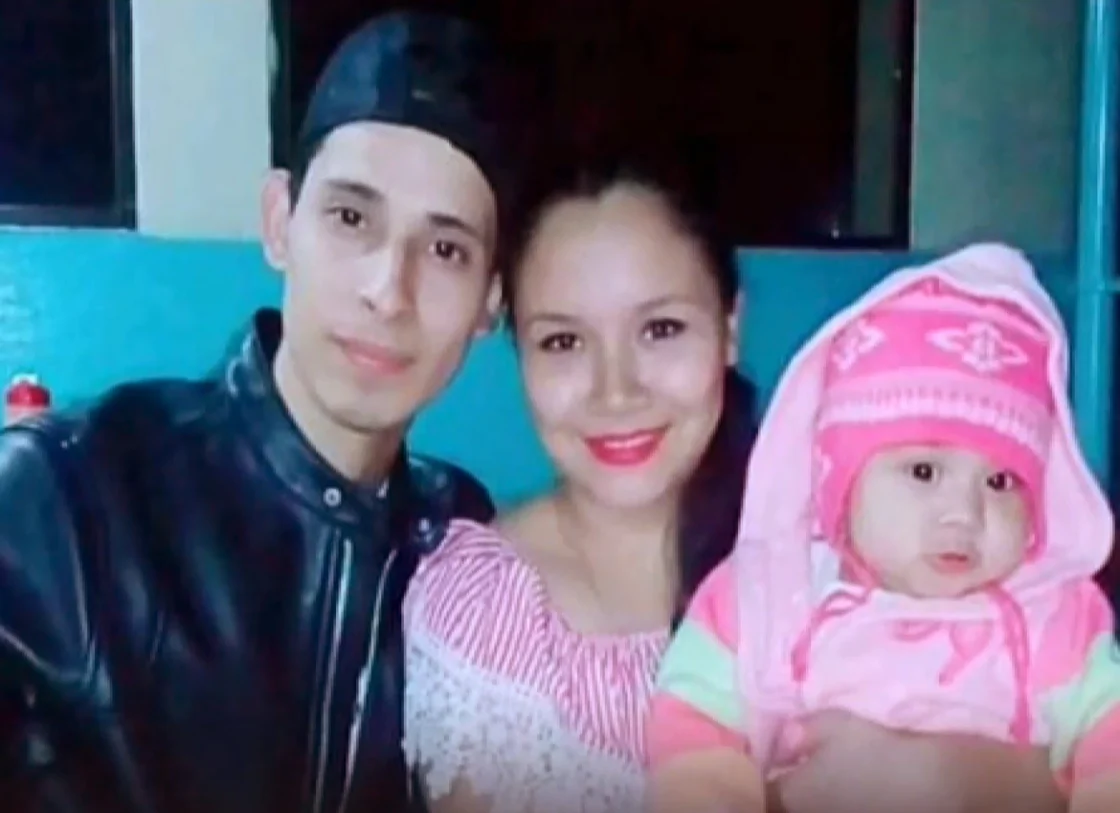 Jakelin Amei Rosmery Caal Maquin
2018
                                                                      Source: The Caal Family
Funeral of Jakelin Caal Maquin
San Antonio Secortez, Alta Verapaz, Guatemala
2018                                  
                                                                                Source:  Johan Ordonez, Getty Images